Welcome to US History Talks
Preview : Module 6: A Nation Adrift
Module 5: Leader of the Free World
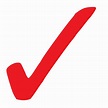 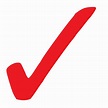 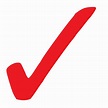 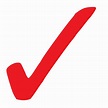 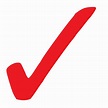 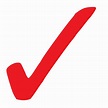 Dallas 11 29 AM November 22nd 1963
America’s most popular President & wife Jackie motorcade 
Promoting Civil Rights reforms in South with VP Johnson in car
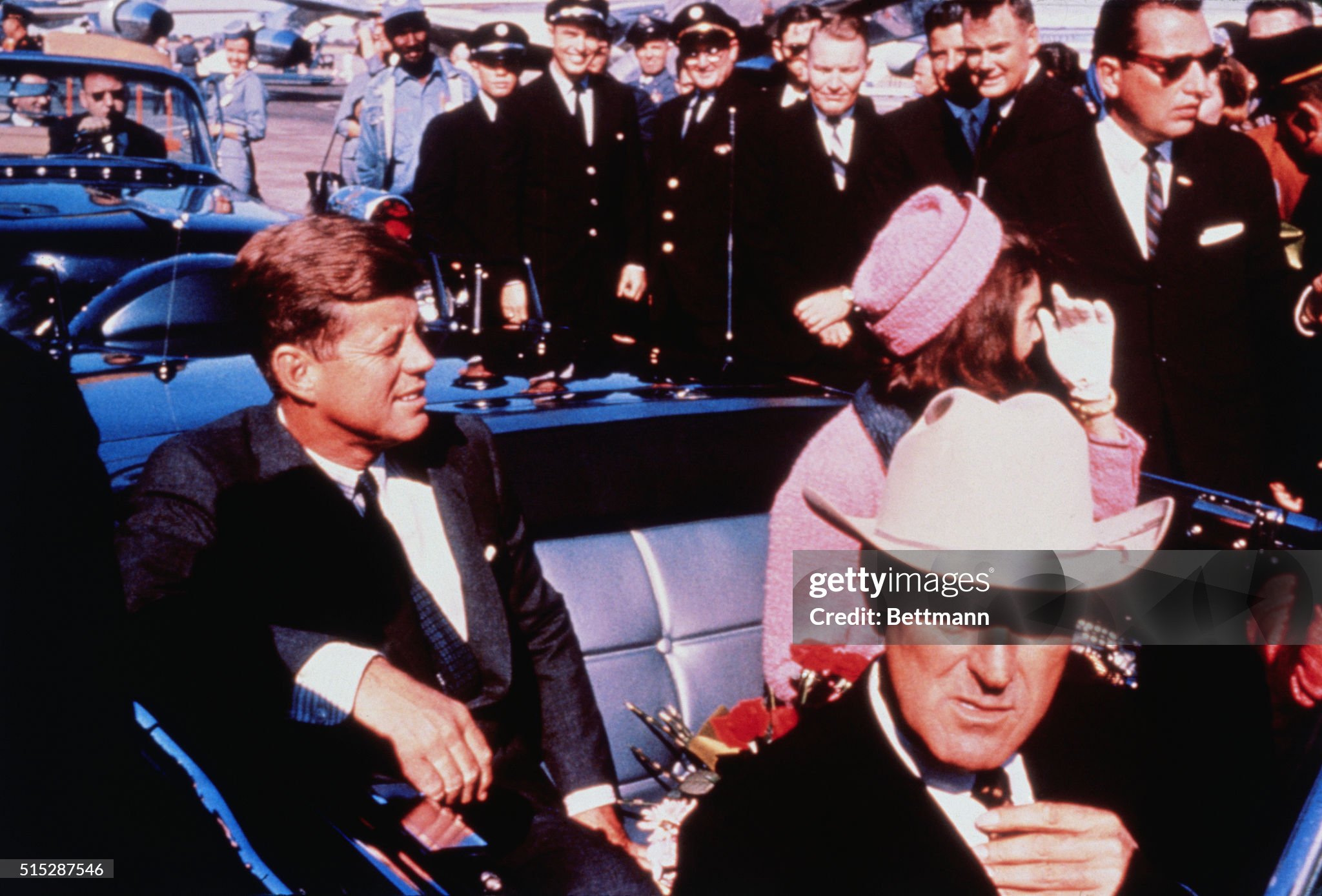 One minute later he will be dead
Talk 36: Camelot: The Kennedy Years 1960-1963
Kennedy family

The Rise to power

Limits of Office

Crisis and Recovery

Last days
Recommended Reading: Robert Dallek: John Kennedy: An Unfinished Life
The Kennedy Family
Origins
Patrick and Bridget Kennedy emigration from Ireland 1849
Refugees from potato famine
Settle in Boston….Cooper/ barrel makers
Patrick dies from cholera….Bridget buys stationary store…grocery….liquor store

PJ Kennedy (1858-1929)
Only surviving son …to work at 14..at shop and stevedore…working on docks
Uses savings to buy liquor store
Expands to importing whisky…prosperous middle class
Enters local politics…state representative and Senator
Marries Mary ….5 children
It will Joseph Kennedy , PJ’s oldest son who will create the Kennedy wealth
Joe Kennedy(1888-1969)
Joe Kennedy 1928
Private Catholic School/ Harvard …to business.
Bank examiner…PJ major stock holder
youngest bank.. ….Bank President 1917 (age 29)
…invest in steel/ port…WW1 profiteer
…Democrat party member/ donations FDR
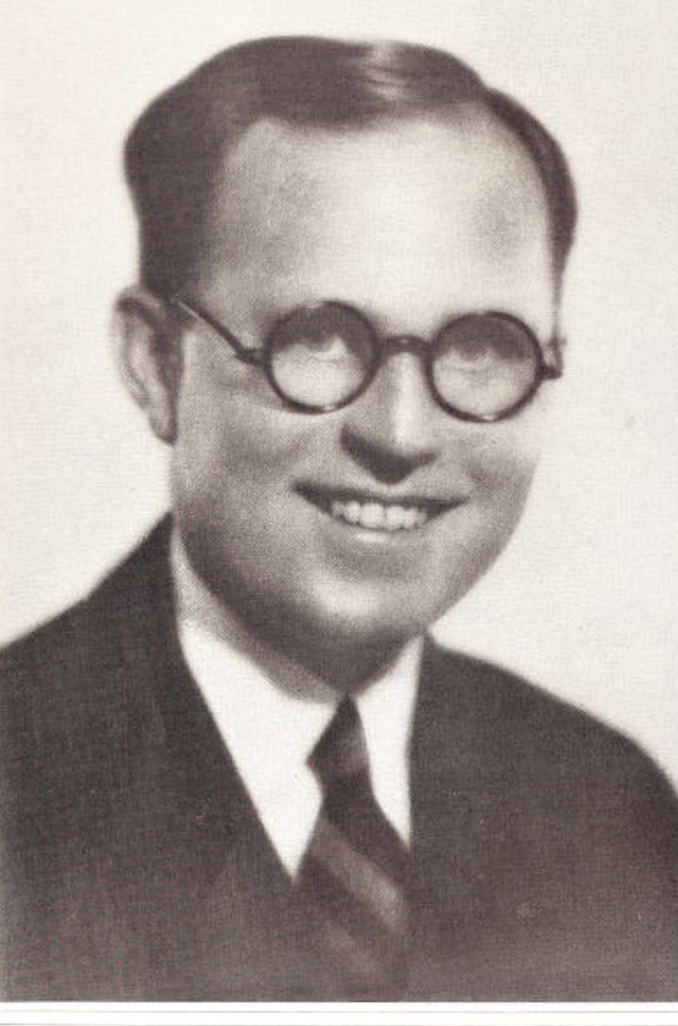 Real estate, stock investor
….”stock washer”..insider training
..shorts investments prior to 1929 crash
To Hollywood 1930’s……buys studios 
..frames Pantage Owner to buy stock
…donates to FDR Democratic Party
Worth £2Bn..(2024)…
FDR Appoints to SEC (“fox guarding chickens”
…Appointed ambassador to UK 1938
….Isolationist….Britain defeated…Hitler contact
FDR fires Joe…acting vs interest of USA
….dedicates life to getting son to White House
Kennedy Family 1938….”American Royalty”
Joe Marries 1st cousin 
Rose FitzGerald 1914
…devout Catholic
…9 children
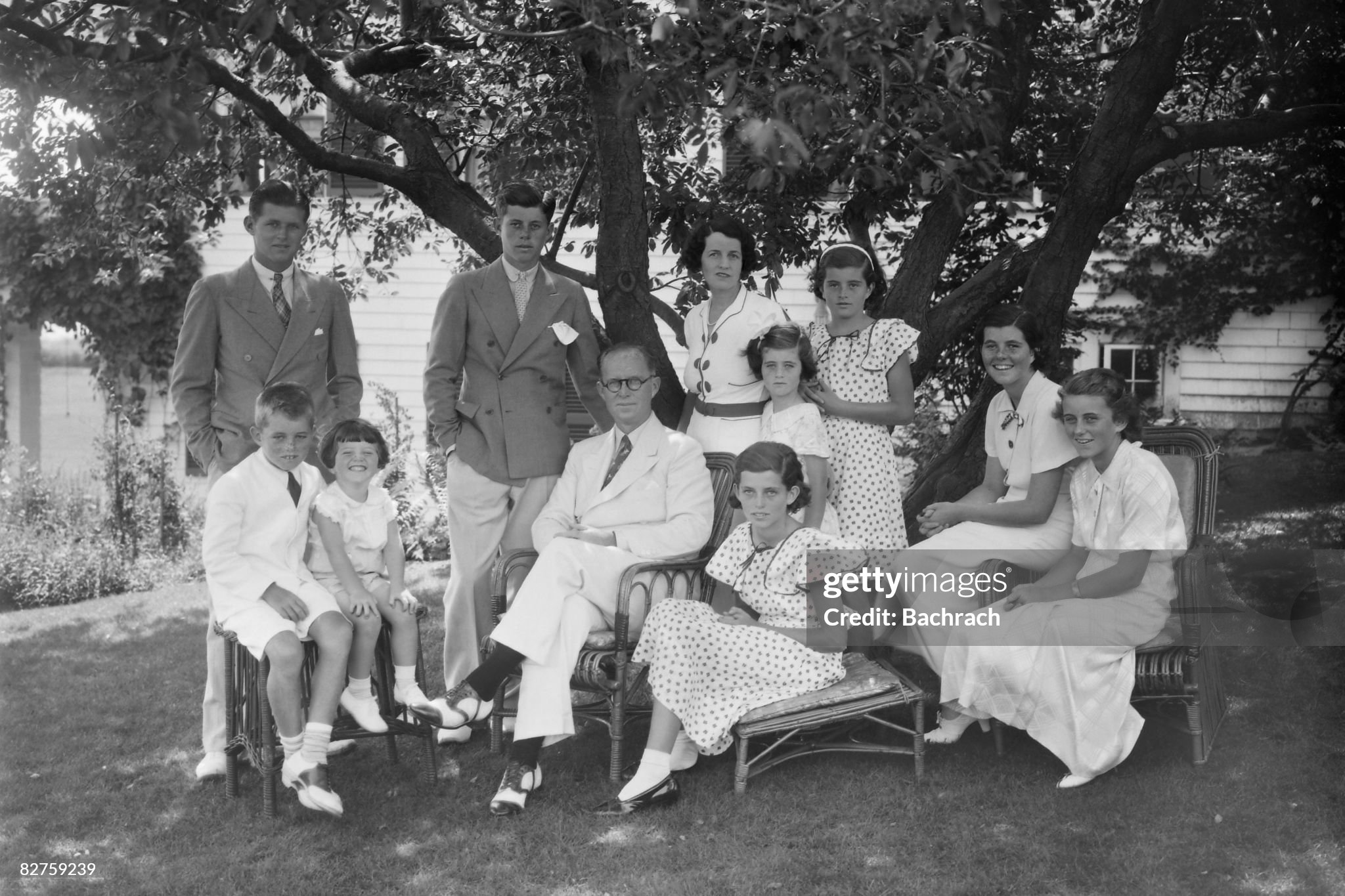 Joe JR
Rose
Ultra competitive family
….success required
Joe
Promiscuous lifestyle
…known to Rose
…and to children
Open joke for female 
Visitors:“keep 
doors locked since
Grandpa likes to roam”
Goal: get son in 
White Hose
Joe Kennedy Jnr (1915-1944)
Joe Kennedy Jnr 1944
Oldest Son…Joe targets for President
….Private education…Harvard..athlete
..London School economics
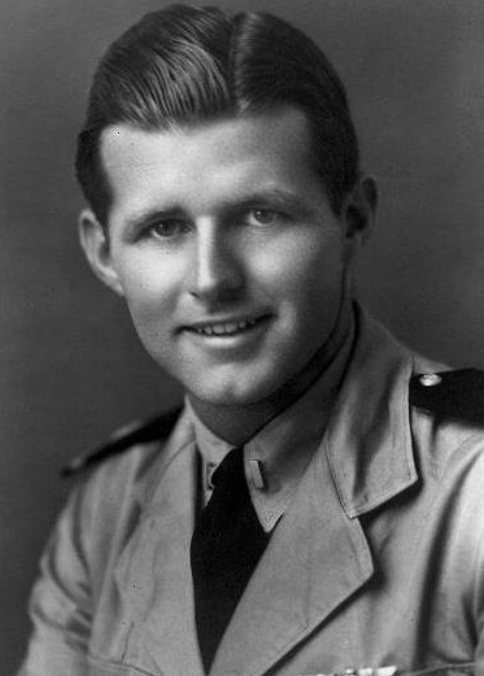 Grand tour of Europe
….impressed with Nazi Germany
 sterilisation of non perfect a “great thing 
that "will do away with many of the
 disgusting specimens of men."
Joe Snr ensure Joe JR delegate 1940 
Democratic Convention
War Breaks out 1941….Joe Snr:military
Career needed for future in politics
…to UK 1943 Air force
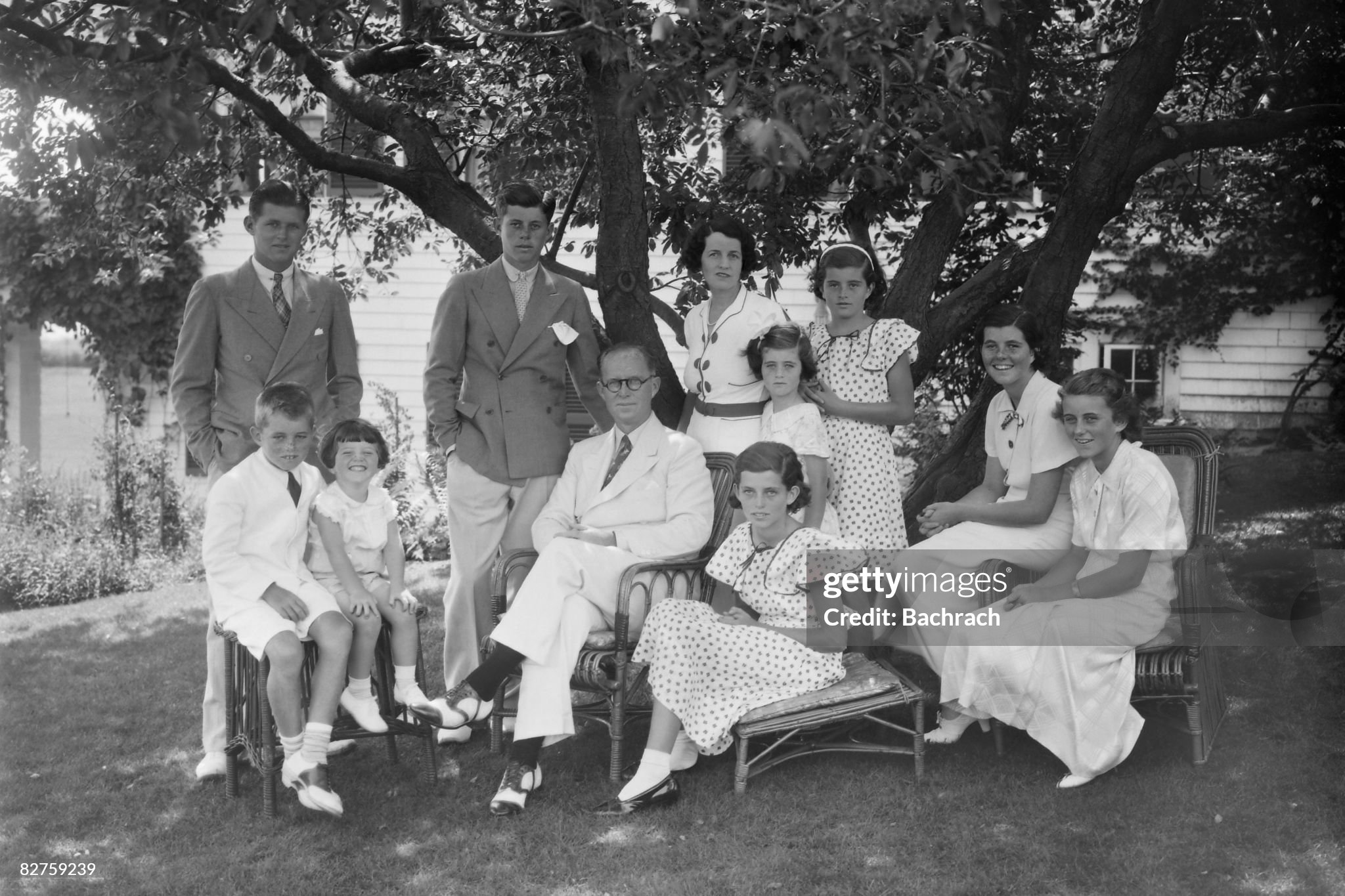 Joe JR
Rose
Joe
Rosemary
Rosemary Kennedy (1918-2005)
Development delays
…to special schools
…full time tutors
Rosemary aged 20
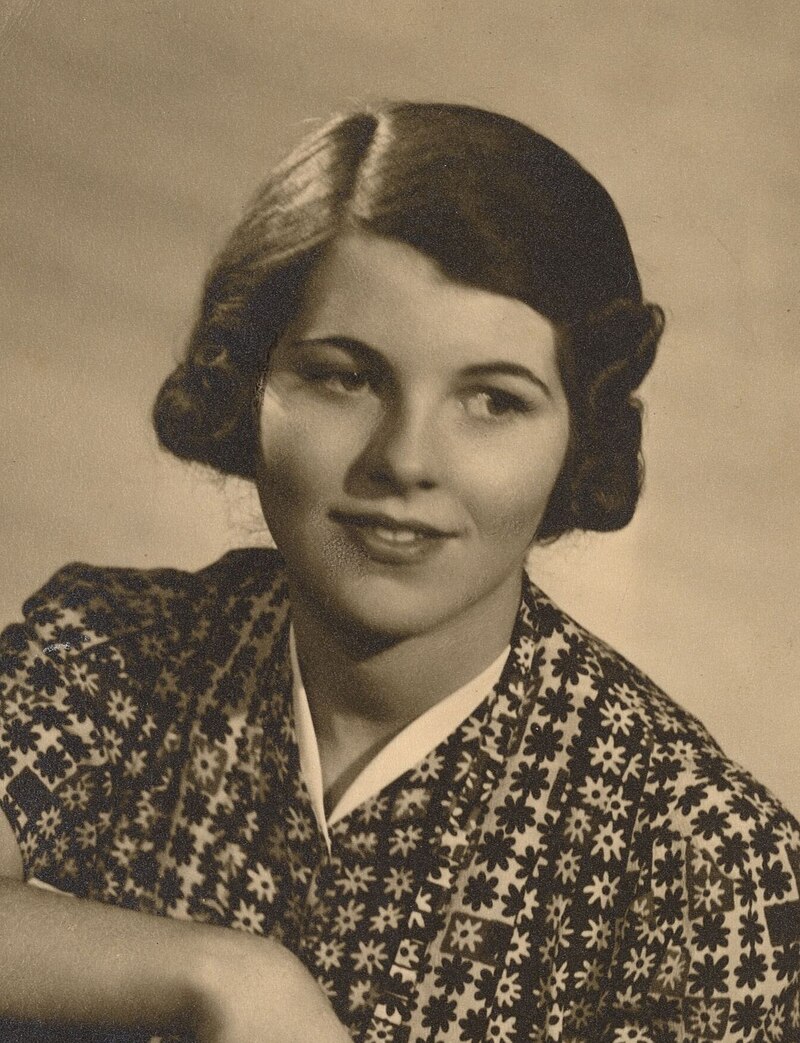 Active life
…tea parties, ..theatre.
…limited reading
To UK to stay with Joe Sr
….presented to King
..falls over/returns to US
Joe Snr 
…“Increasingly difficult & irritable
…arranges lobotomy 1942
Institutionalised.  
..unable to speak
...reduced to permanent 2 yr. old
…dies in home for incapacitated
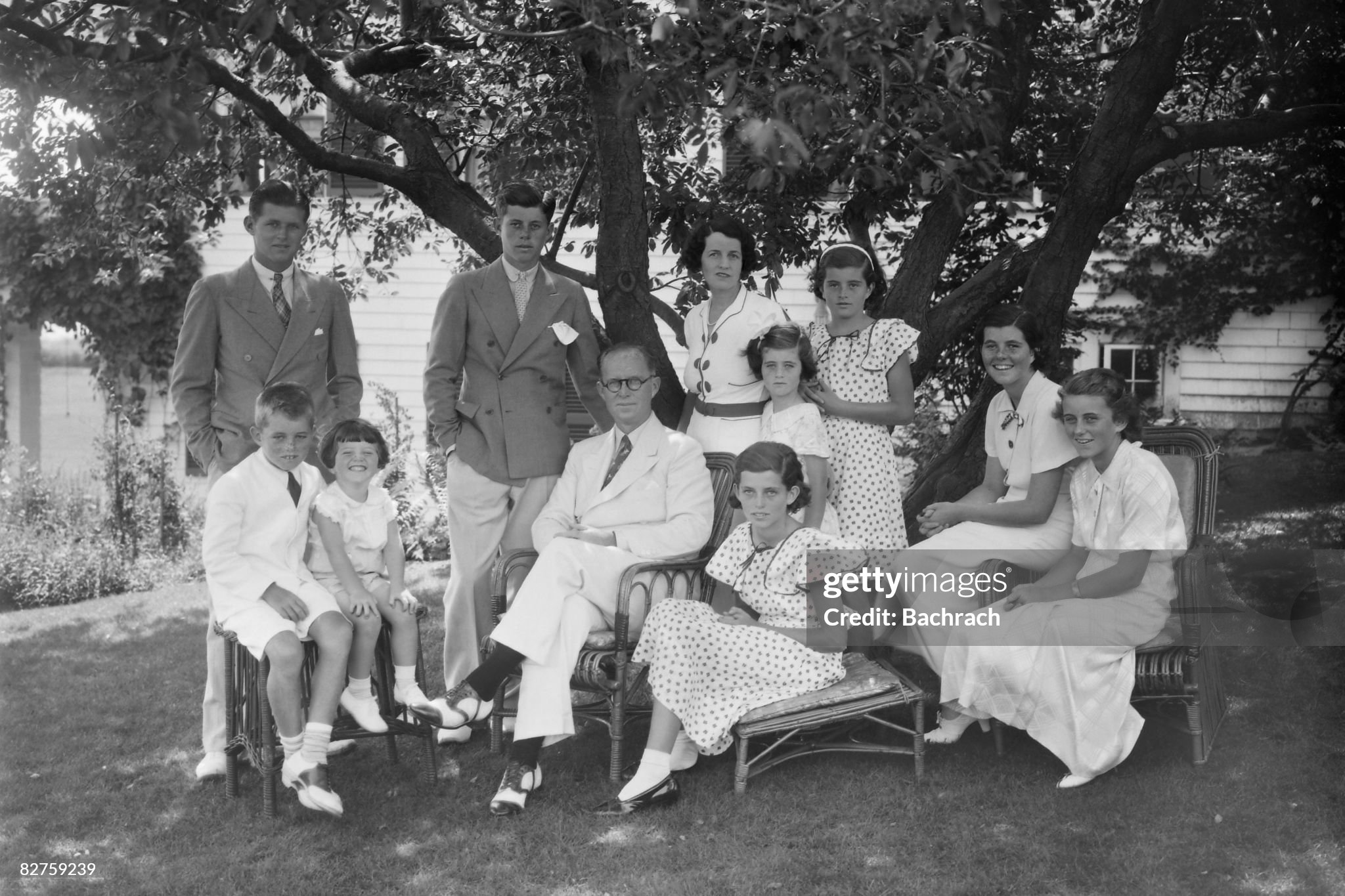 Joe JR
Rose
Kathleen
(Kick)
Joe
Rosemary
Kathleen (“Kick”) Kennedy (1920-1948)
Private education
…Catholic school. Loses faith

Joins Joe Snr UK
…..debutante of year 1938
…dates Duke of Devonshire (William Cavendish)

Returns to US 1940
…. Returns up 1944. Red Cross
….marries William
….. Marchioness of Devonshire
……family disowns…English, ……Protestant
…only attendee Joe JR
Kathleen Red Cross
1944
Debutante of the year
1938
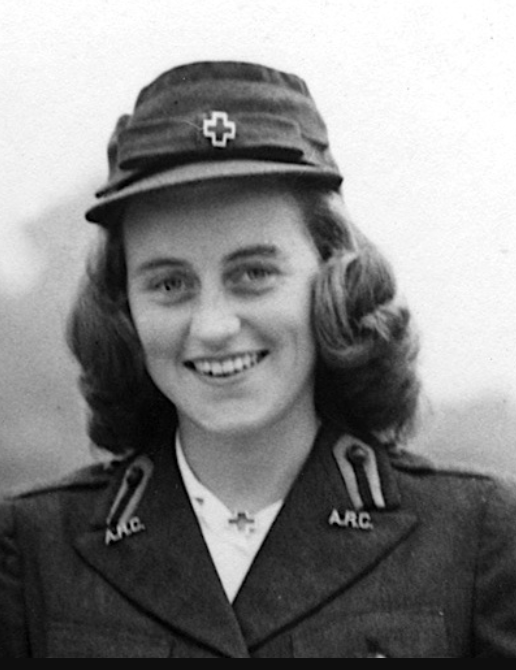 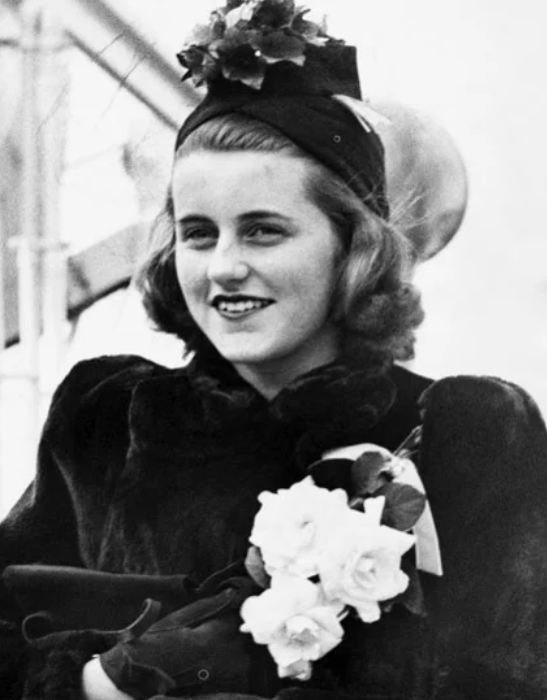